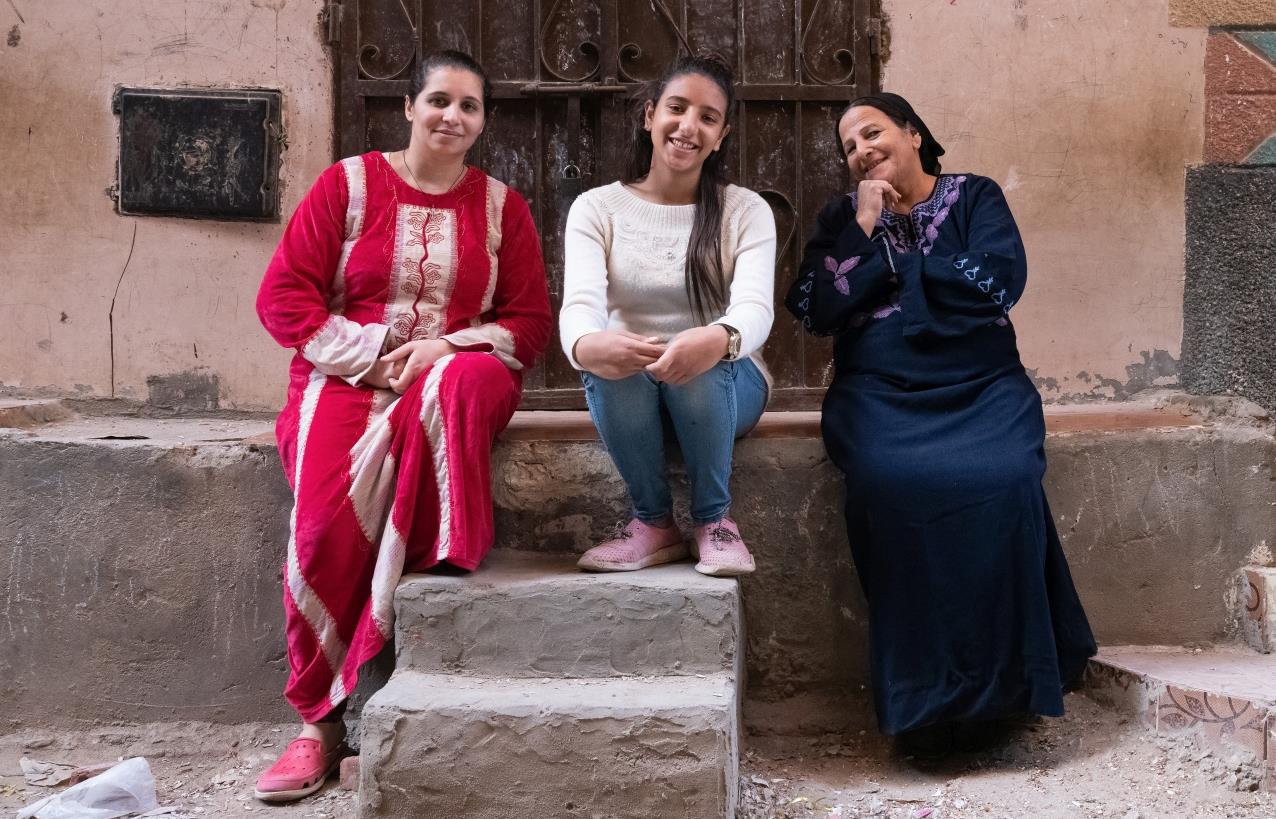 Ägypten
Kampf gegen die Genitalverstümmelung
Ägypten
Ägypten	Deutschland

Fläche in km²	1.001.450	357.022
Bevölkerung in Millionen 	99,4	80,5
Bevölkerungsdichte in Einwohner/km²	99,3	225
Säuglingssterblichkeit in %	1,8	0,3
Lebenserwartung
Männer	71,8	78,6
Frauen	74,7	83,4
Analphabetenrate in % 
Männer	13,5	< 1
Frauen	25	< 1
Bruttoinlandsprodukt in Dollar/Kopf	12.700	50.800
 






Quelle: CIA World Factbook (2019)
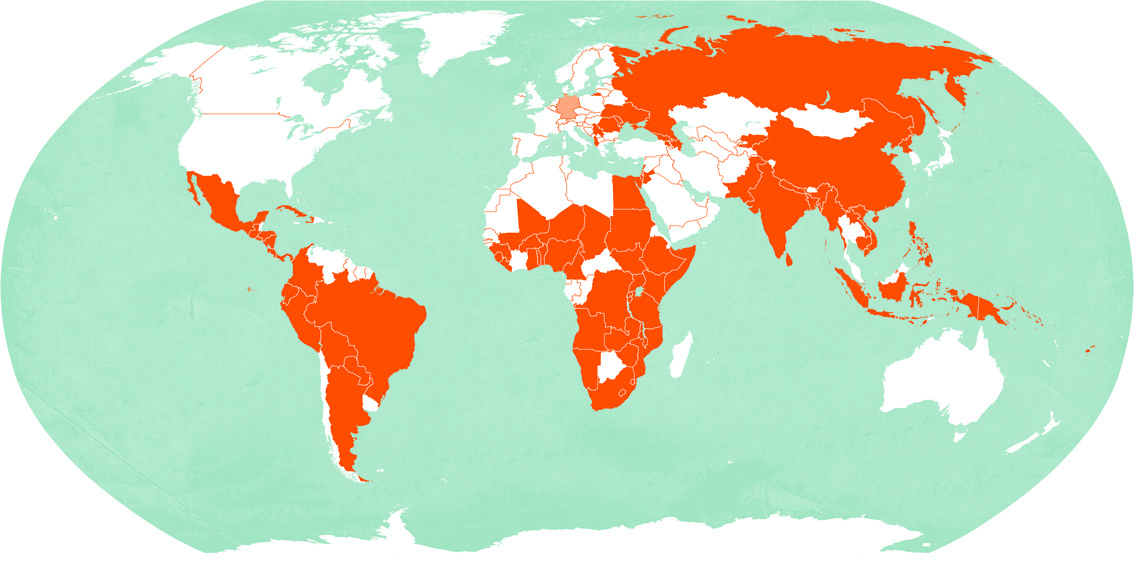 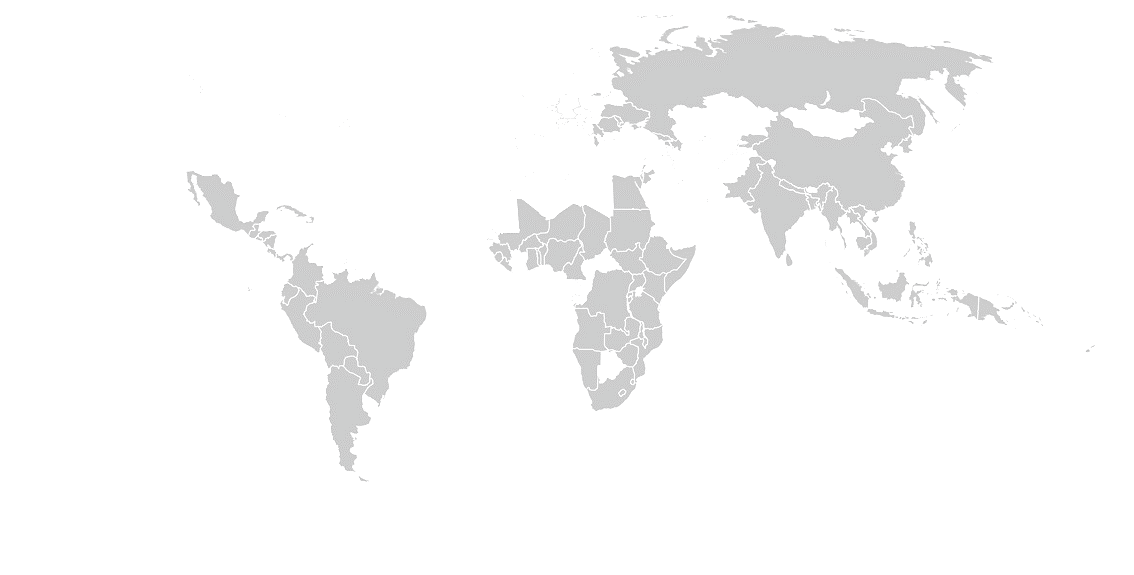 Ägypten
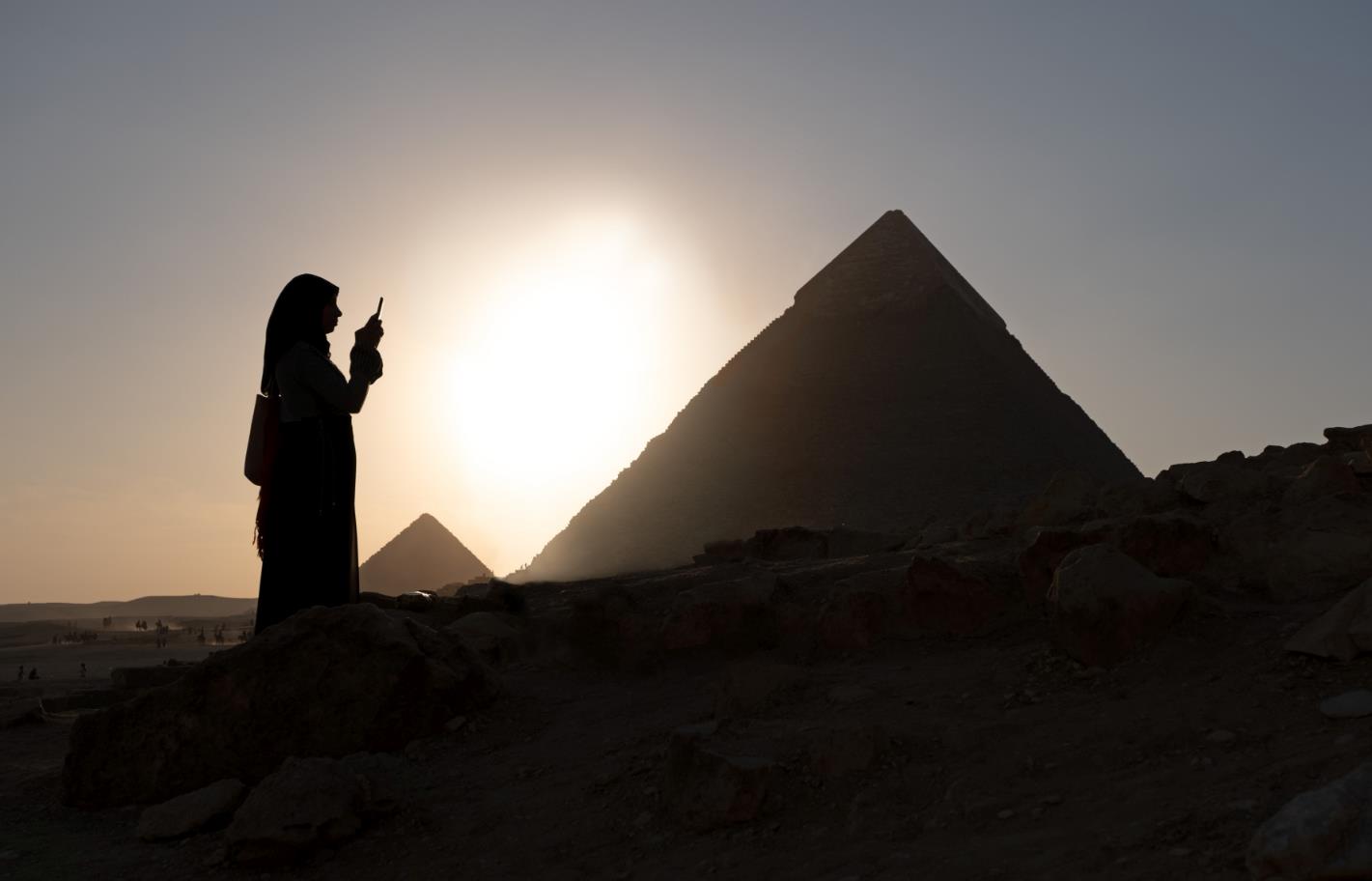 Die Rechte von Frauen werden in Ägypten immer noch oft missachtet. So werden trotz Verbots immer noch zwei Drittel aller Mädchen beschnitten – Christinnen und Muslima.
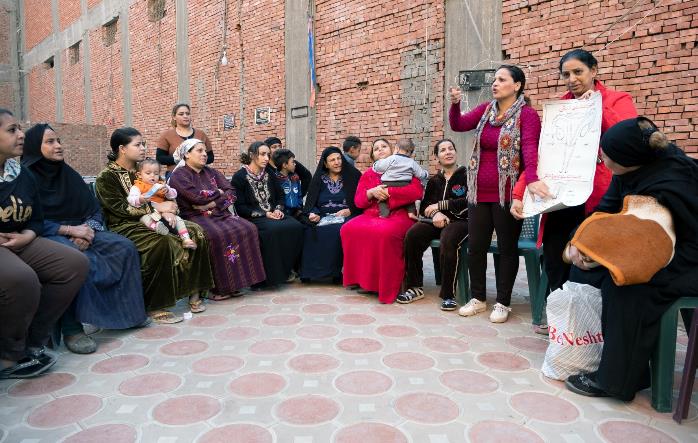 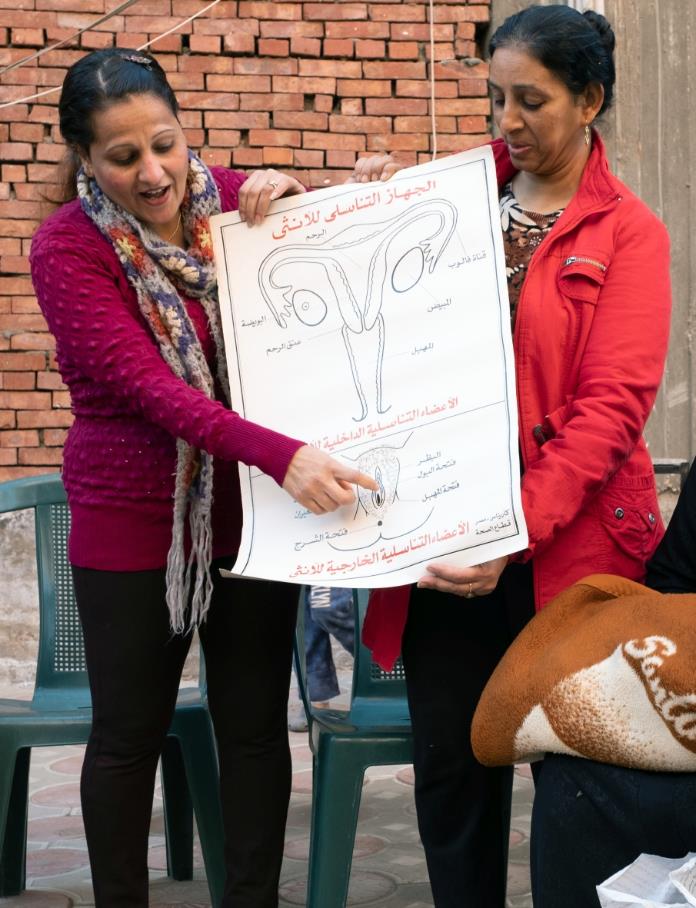 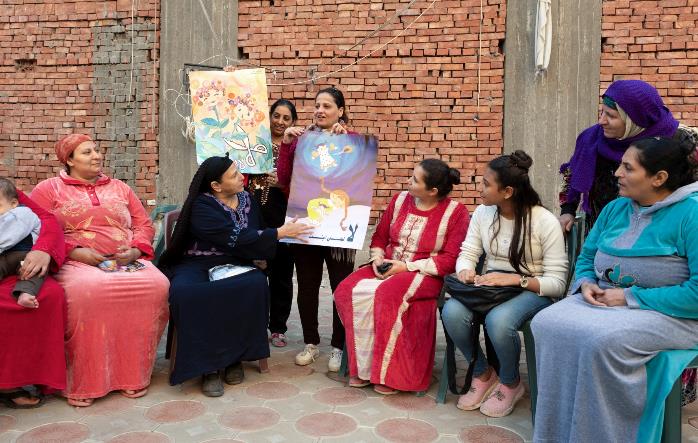 Mit engagierter Aufklärungsarbeit kämpft das koptische Hilfswerk BLESS gegen die Genital­verstümmelung an. Erfolgreich: Die Zahl der Beschnittenen geht zurück.
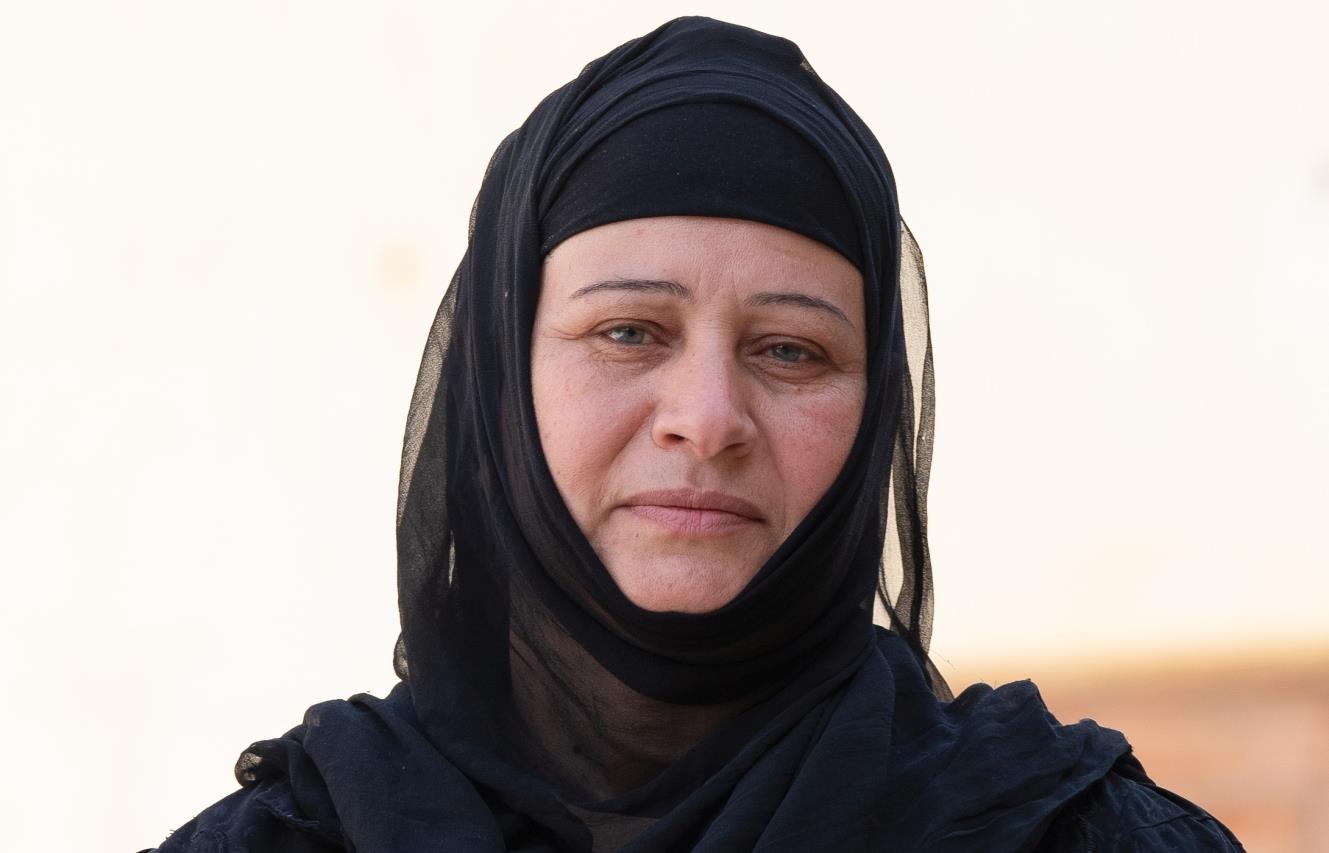 Sabah Saad war zehn Jahre alt, als sie beschnitten wurde. Sie sei jetzt eine reine und anständige Frau, sagte ihre Mutter damals und reichte ihr als Geschenk süßes Gebäck.
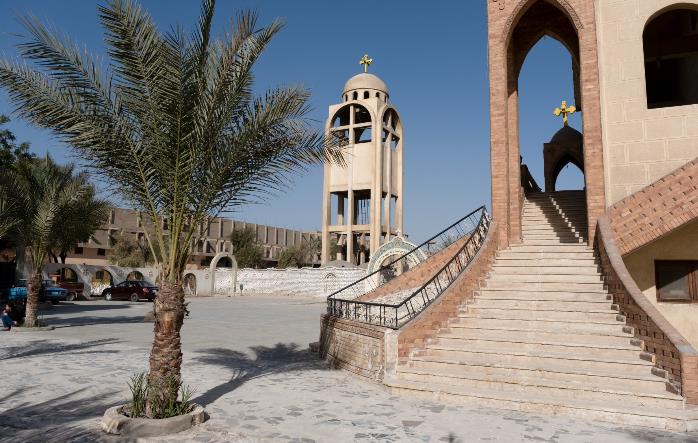 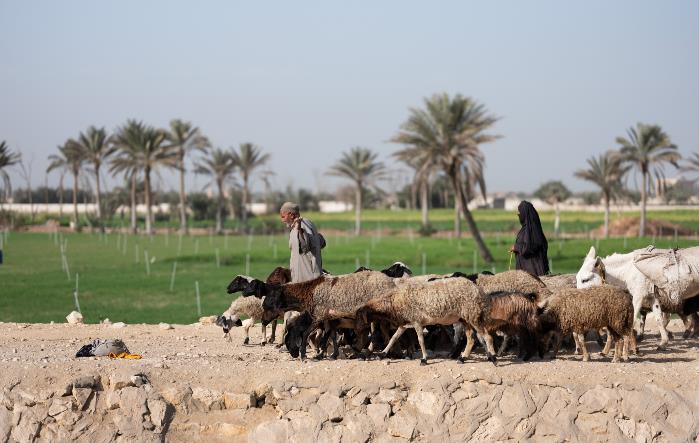 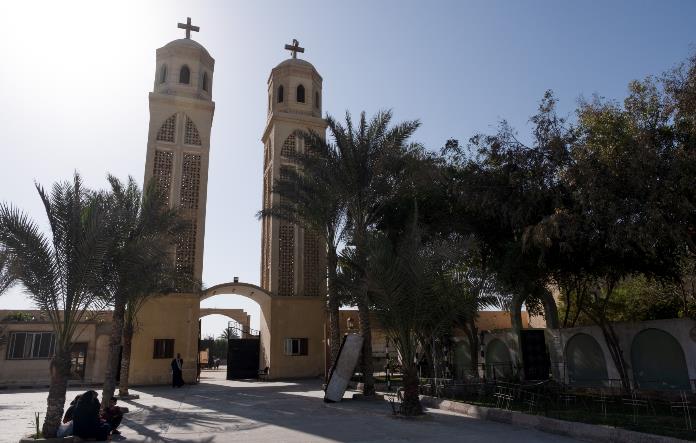 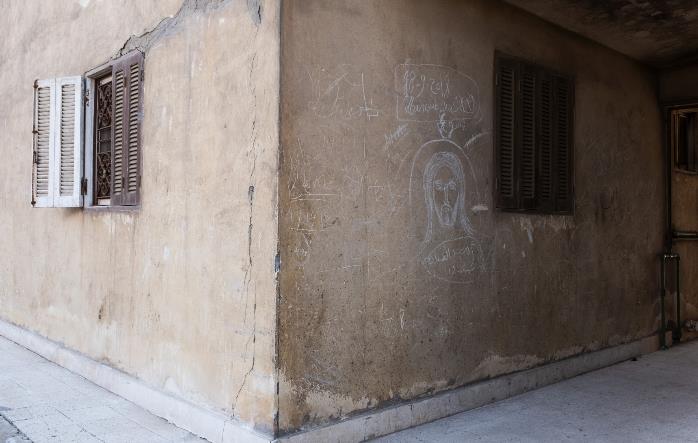 Sabah Saad lebt in Atfeh, einem Dorf südlich von Kairo. Was alle hier eint, ist die Armut. Und dass viele Mütter ihre Töchter beschneiden lassen.
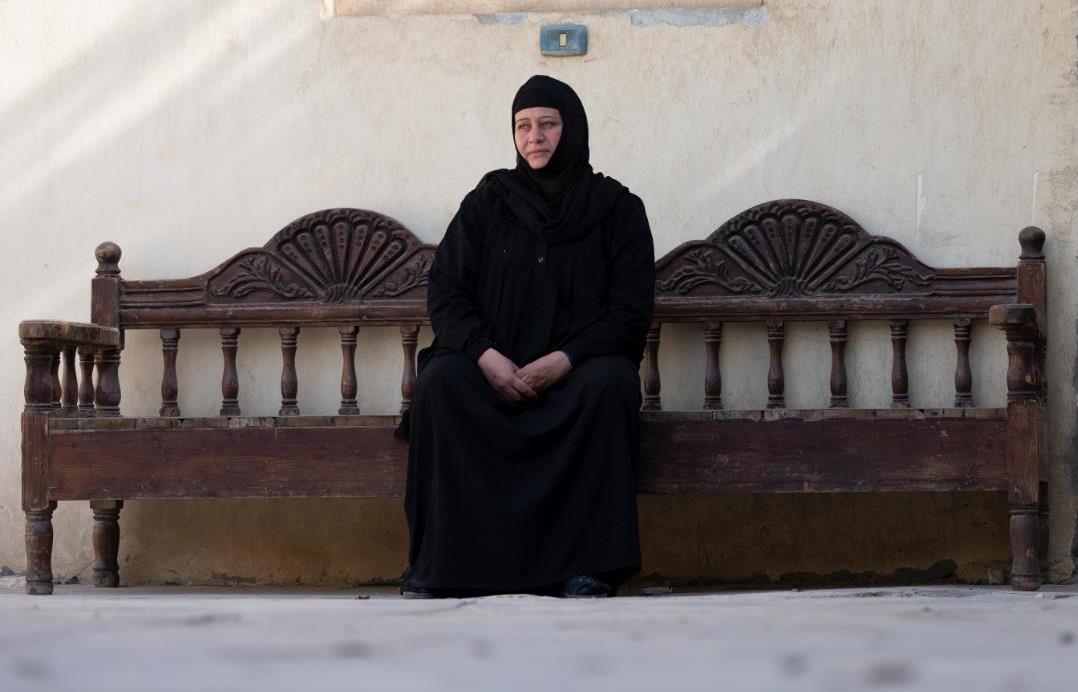 Selbst Sabah Saad. Obwohl Infektionen und Schmerzen sie bis heute plagen, ließ sie ihre älteste Tochter beschneiden. „Ich habe es doch nicht besser gewusst“, sagt sie.
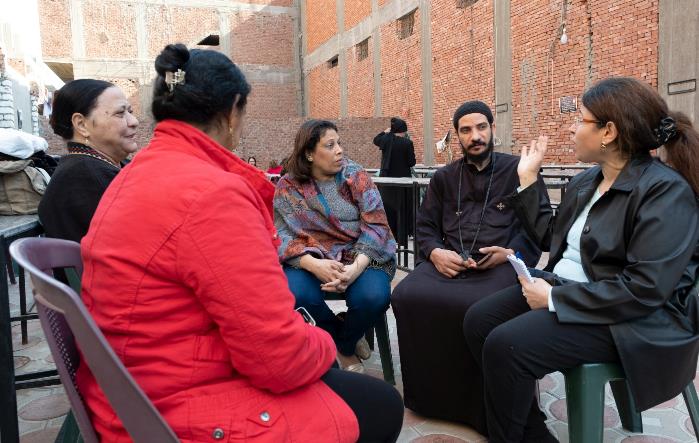 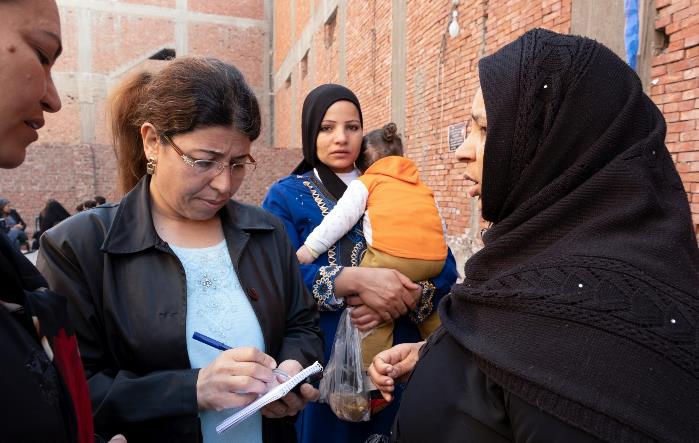 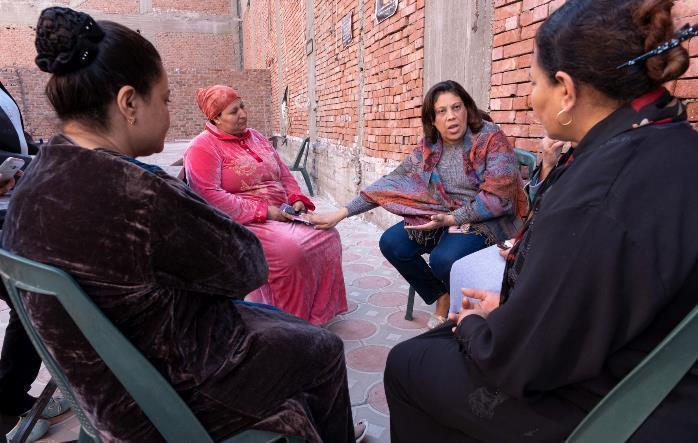 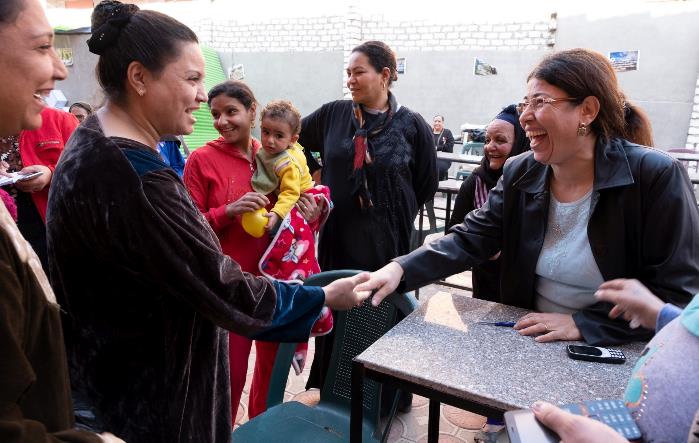 Dass die Tortur ihren beiden jüngeren Töchtern erspart blieb, liegt an BLESS. Vor acht Jahren besuchte Sabah Saad zum ersten Mal ein Seminar der Organisation.
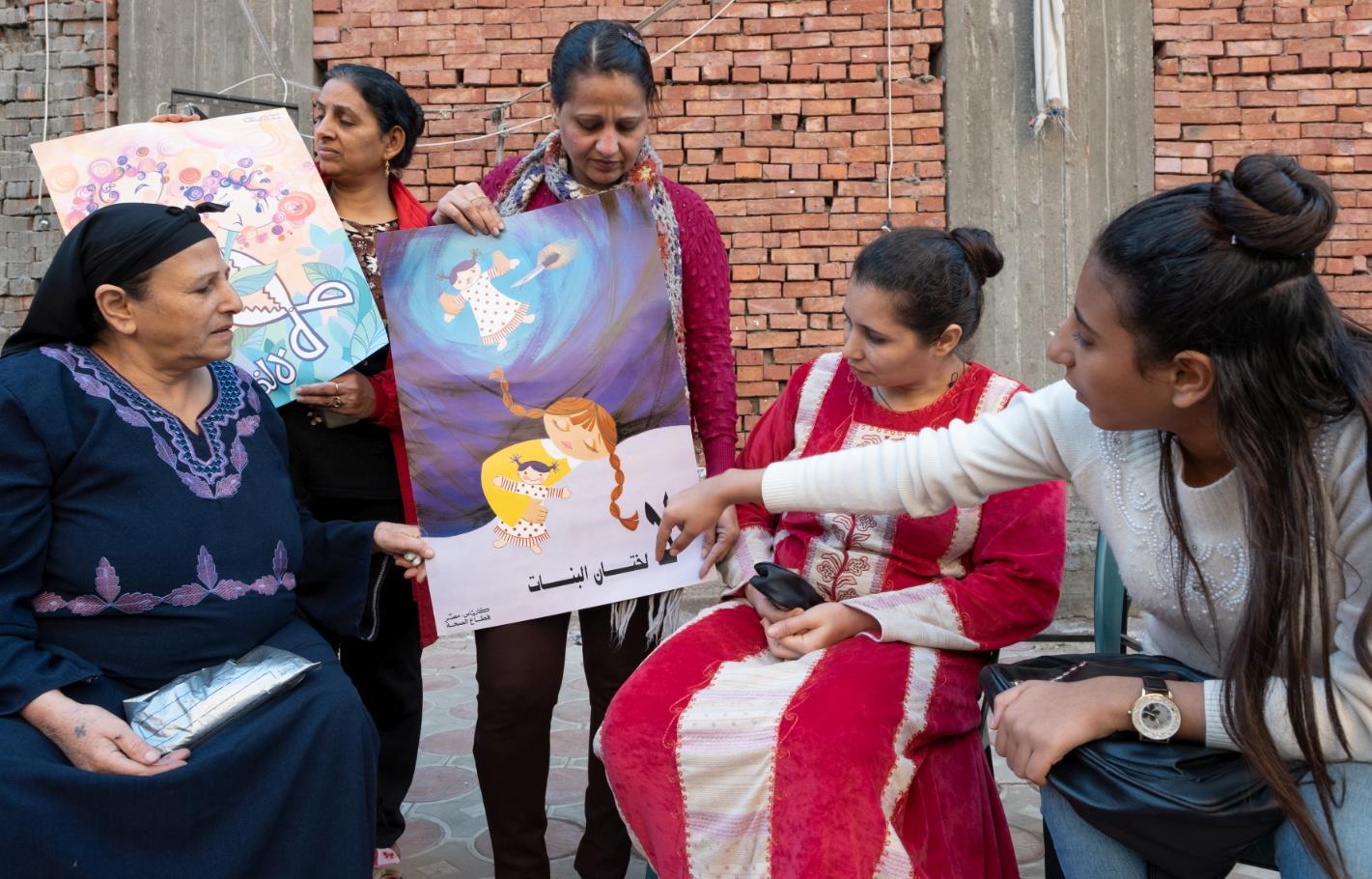 Dort erfuhr sie, dass weder Bibel noch Koran vorschreiben, die Mädchen zu beschnei-den. „Sie überzeugten mich“, sagt Sabah Saad. Und auch ihr Mann hörte auf sie.
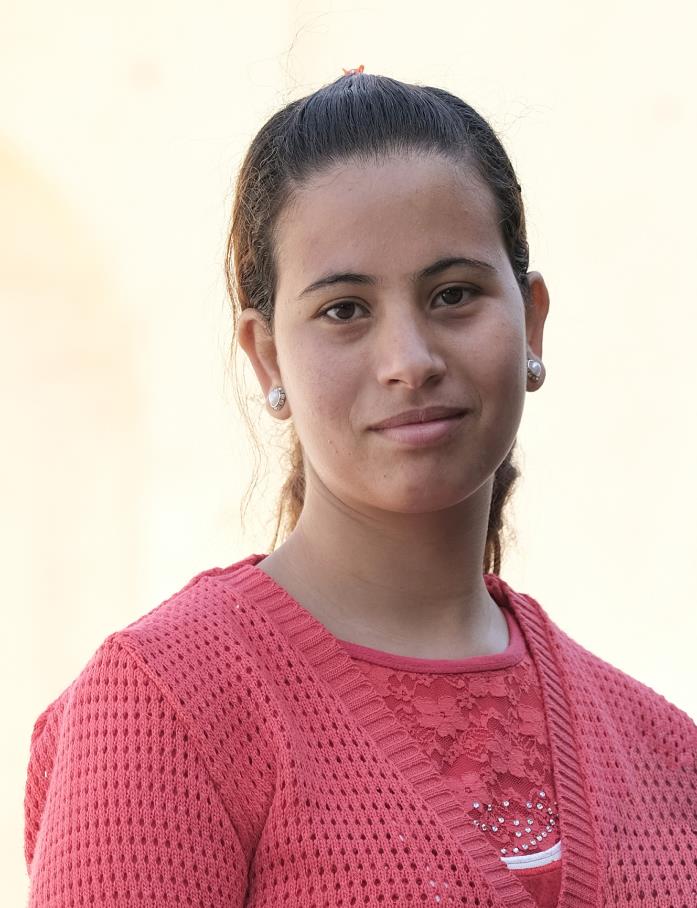 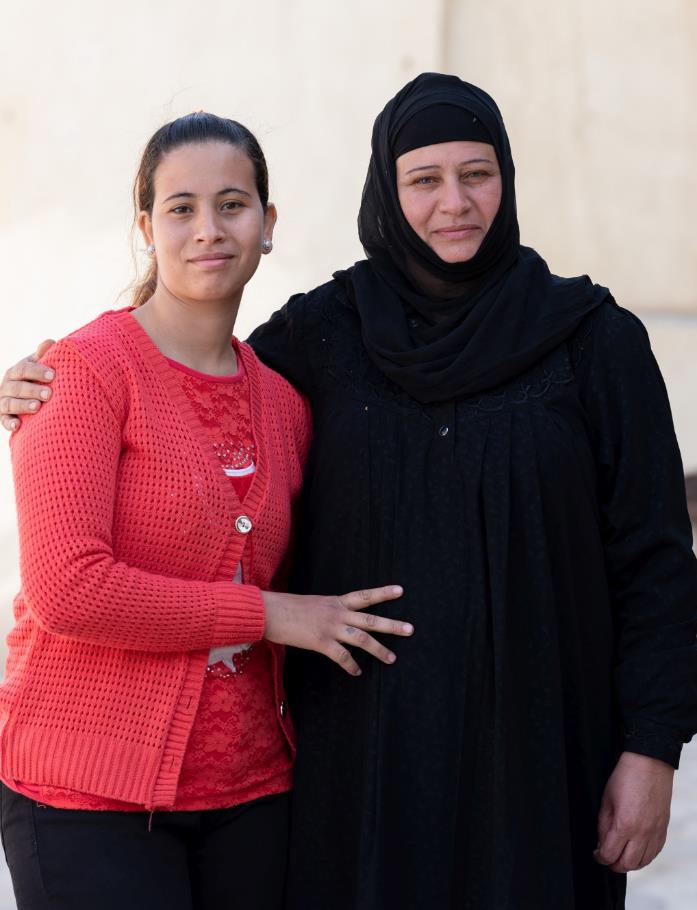 Inzwischen ist die zweitälteste Tochter Ereny Nady 22 Jahre alt und entgegen aller Unkenrufe glücklich verheiratet. „Ich bin froh, nicht beschnitten zu sein“, sagt sie.
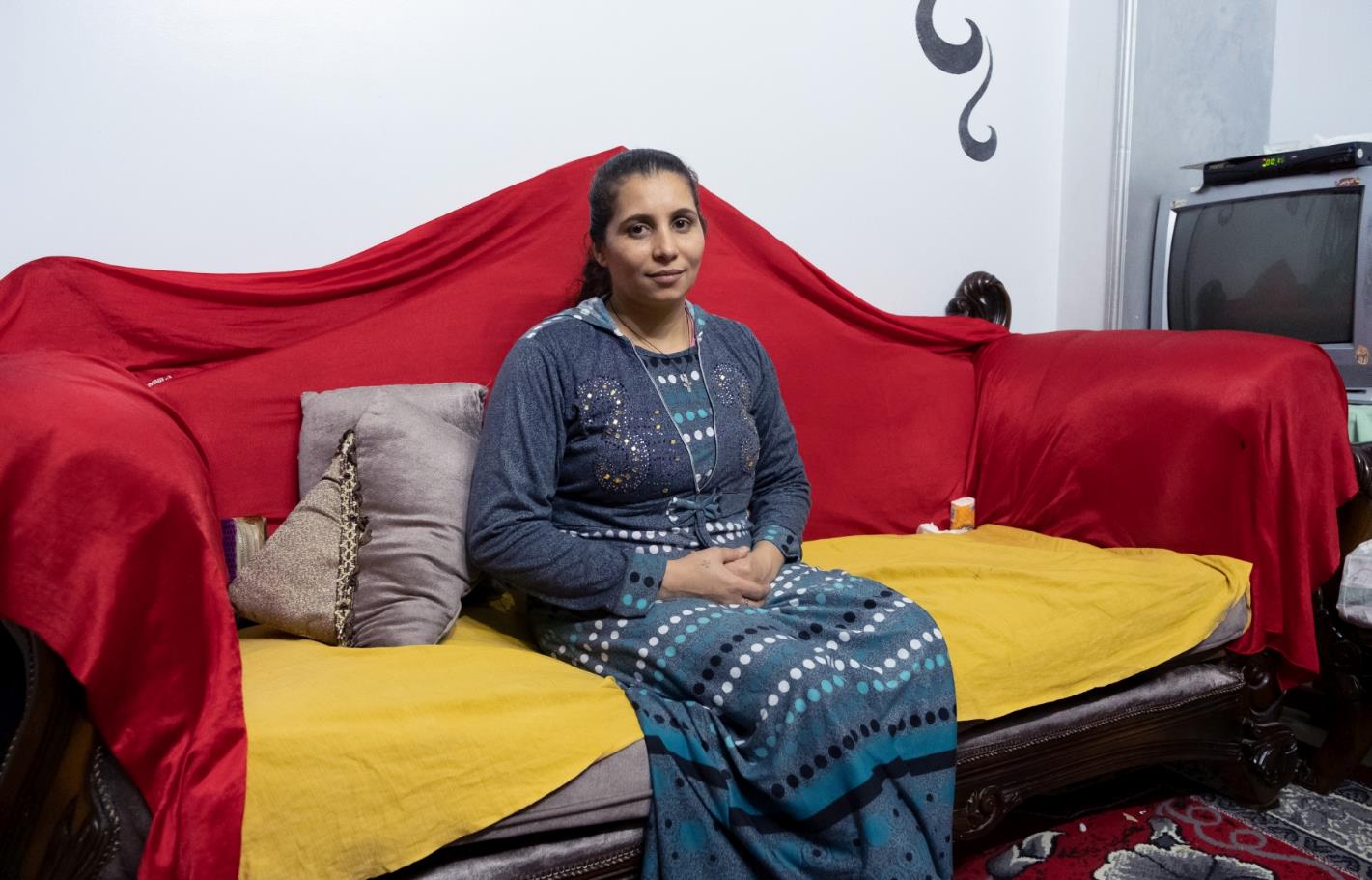 Eman Alfy arbeitet als Freiwillige für BLESS und besucht Mütter und Großmütter in einem Armenviertel in Kairo. Denn sie sind es, die den grau­sa­men Brauch weitergeben.
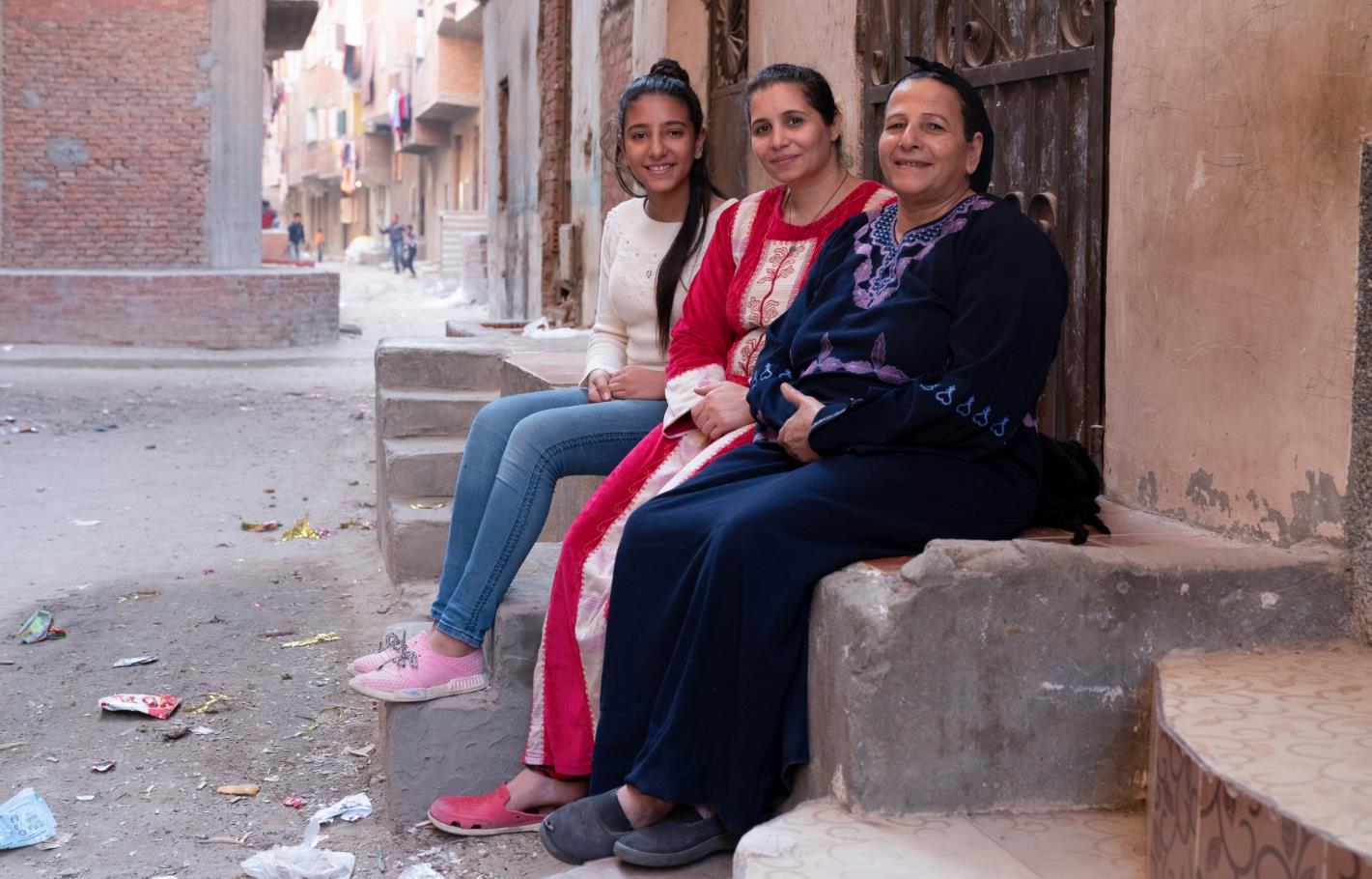 „Ich sage ihnen, dass kein Gott dies von ihnen verlangt“, sagt Eman (Mitte). Doch die Menschen dazu zu bringen, mit verankerten Traditionen zu brechen, brauche viel Zeit.
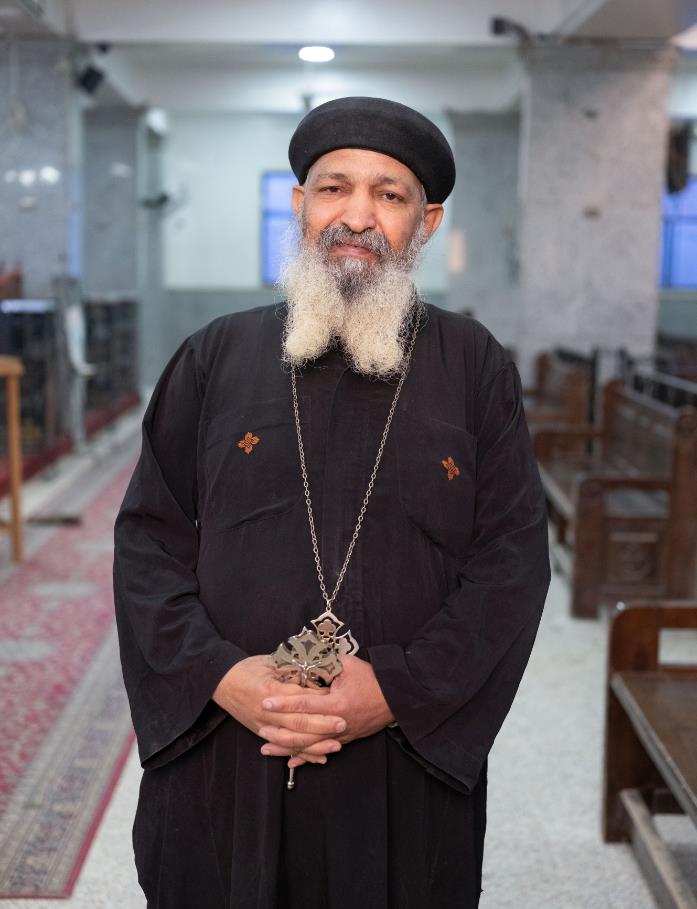 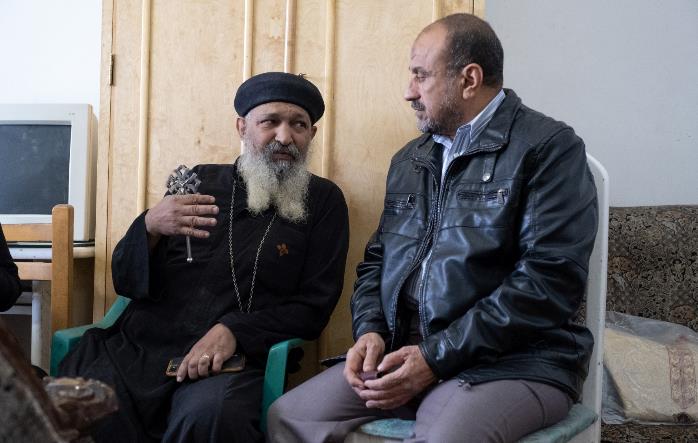 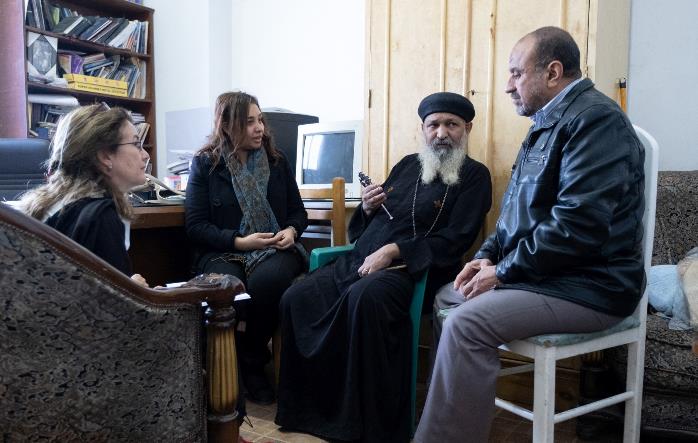 „Die Heilige Schrift fordert keine Beschneidung der Frauen“, weiß auch Pater Hedra, der mit Imam Lotfy Abd El Latef Workshops zum Thema Genitalverstümmelung leitet.
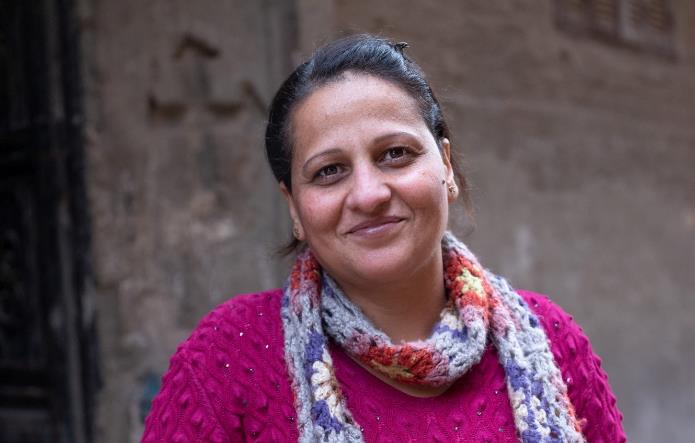 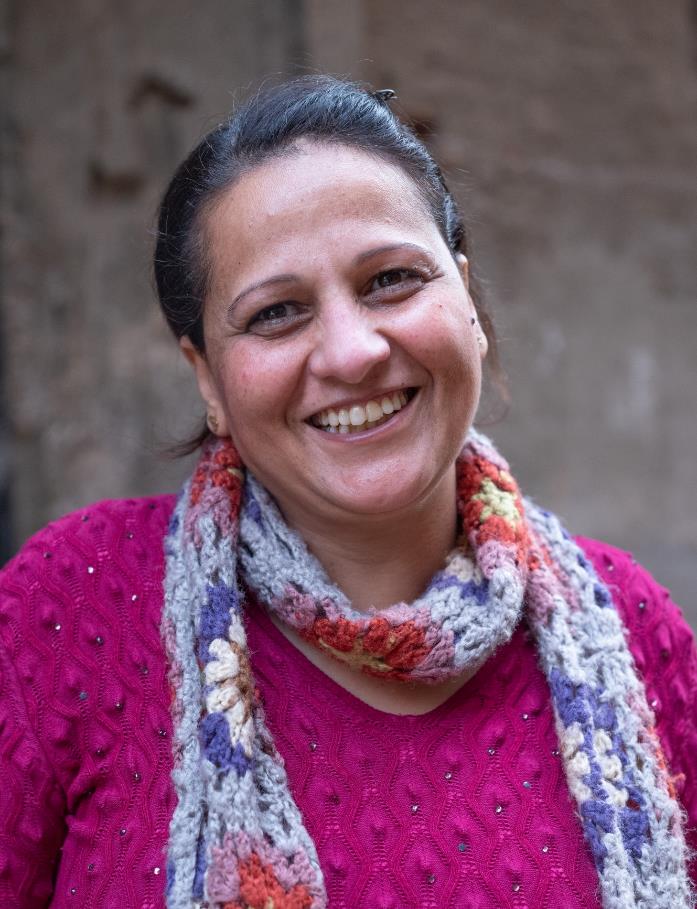 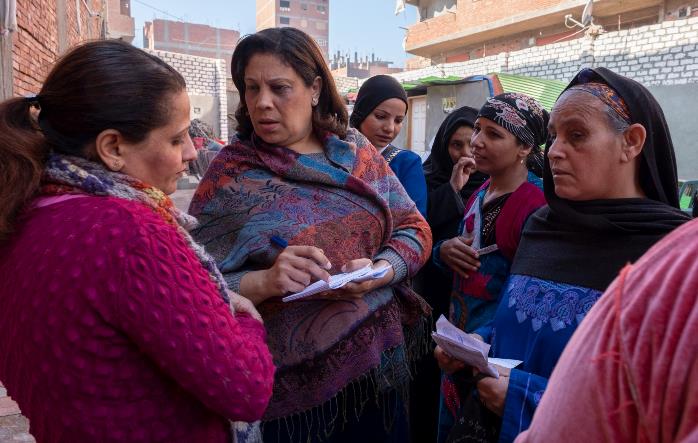 Mona Refat, Sozialarbeiterin von BLESS, sieht dennoch Fortschritte: „Früher hat man das Thema totgeschwiegen. Heute hingegen sind viele bereit, darüber zu diskutieren.“
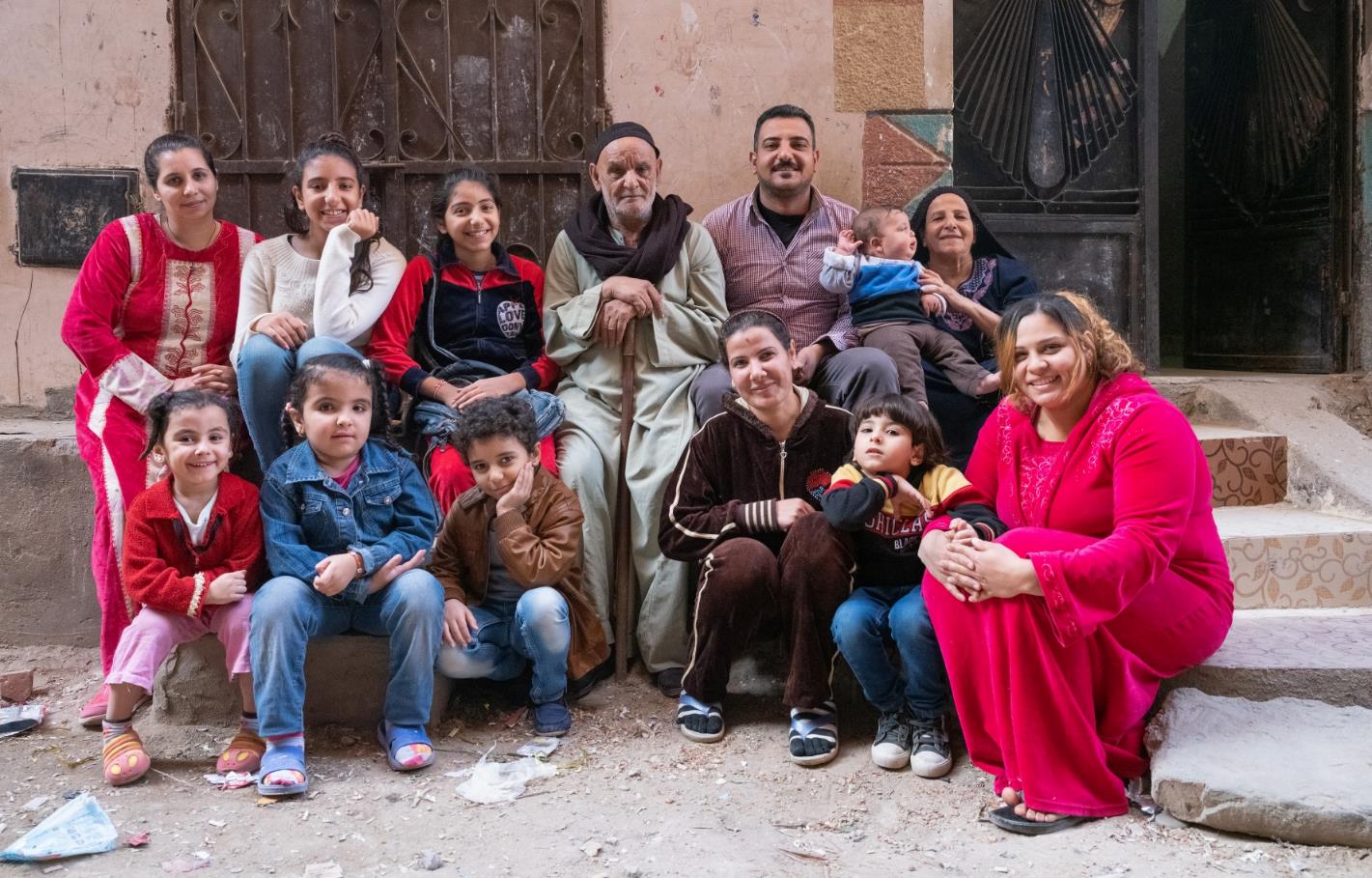 Und so gehen die Fälle von Genitalverstümmelung landesweit zurück. In einzelnen Gemeinden, in denen BLESS aktiv ist, konnte sie sogar fast ausgerottet werden.
Sie sahen eine Präsentation zum Projekt der Partnerorganisation 
Bishopric of Public, Ecumenical & Social Services (BLESS) aus Ägypten.
Kampf gegen die Genitalverstümmelung
www.brot-fuer-die-welt.de/projekte/aegypten-genitalverstuemmelung-frauen

Herausgeber
Brot für die Welt
Evangelisches Werk für Diakonie und Entwicklung e.V.
Caroline-Michaelis-Str. 1
10115 Berlin
Telefon 030 65211 4711
kontakt@brot-fuer-die-welt.de 

Redaktion Thomas Knödl, Thorsten Lichtblau 
Text Martina Hahn
Fotos Bettina Flitner
Gestaltung Thomas Knödl 					     

Berlin, Juli 2019
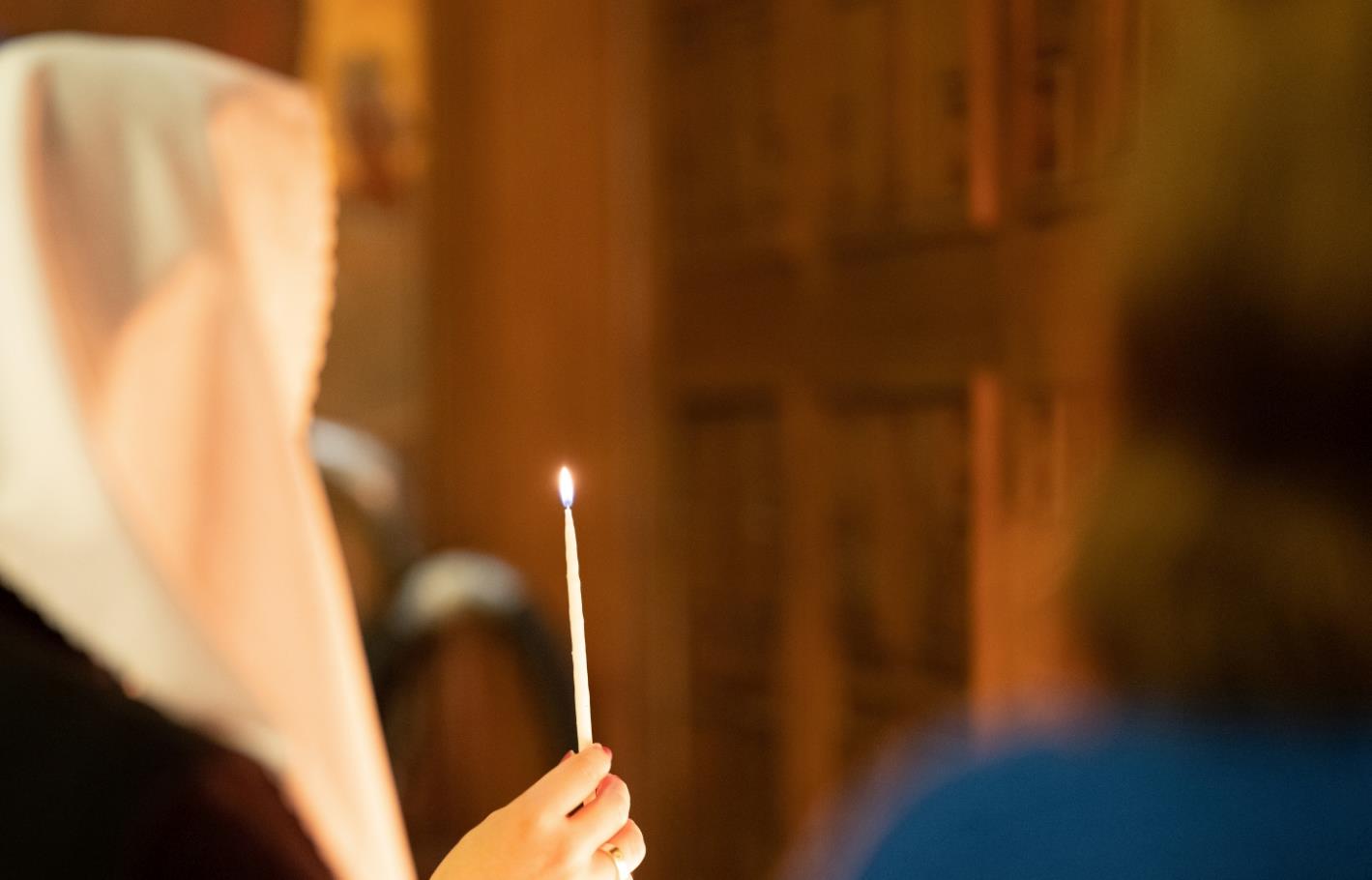 Spendenkonto
Bank für Kirche und Diakonie
IBAN: DE10 1006 1006 0500 5005 00
BIC: GENODED1KDB